CSE 311: Foundations of Computing
Fall 2014
Lecture 19:  Regular Expressions
			     Context-Free Grammars
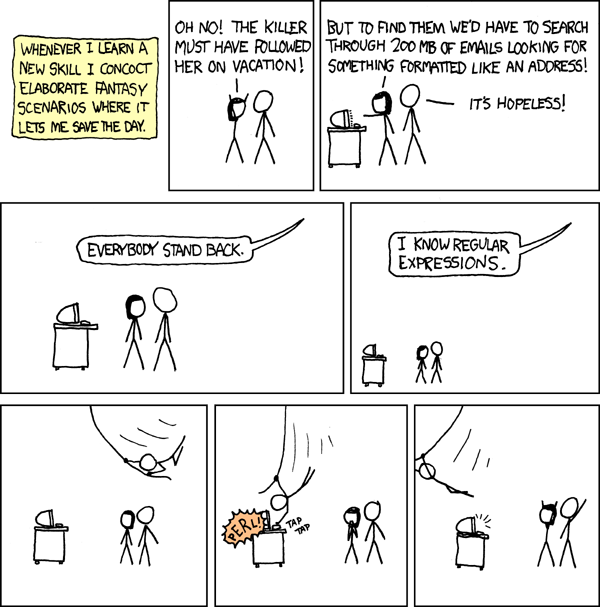 Review: each regular expression is a “pattern”
 matches the empty string
a matches the one character string a
(A  B) matches all strings that either A matches or B matches (or both)
(AB) matches all strings that have a first part that A matches followed by a second part that B matches
A* matches all strings that have any number of strings (even 0) that A matches, one after another
Examples
All binary strings that have an even # of 1’s



All binary strings that don’t contain 101
Limitations of Regular Expressions
Not all languages can be specified by regular expressions
Even some easy things like 
Palindromes
Strings with equal number of 0’s and 1’s
But also more complicated structures in programming languages
Matched parentheses
Properly formed arithmetic expressions
etc.
Context-Free Grammars
How CFGs generate strings
Example Context-Free Grammars
Example:		S  0S0 | 1S1 | 0 | 1 | 



Example:      	S  0S | S1 | 
Example Context-Free Grammars
Simple Arithmetic Expressions
Parse Trees
Suppose that grammar G generates a string x
A parse tree of x for G has
Root labeled S (start symbol of G)
The children of any node labeled A are labeled by symbols of w left-to-right  for some rule A  w
The symbols of x label the leaves ordered left-to-right
S
S
S  0S0 | 1S1 | 0 | 1 | 
0
1
S
0
1
Parse tree of 01110
1
CFGs and recursively-defined sets of strings
A CFG with the start symbol S as its only variable recursively defines the set of strings of terminals that S can generate

A CFG with more than one variable is a simultaneous recursive definition of the sets of strings generated by each of its variables
Sometimes necessary to use more than one
building precedence in simple arithmetic expressions
Backus-Naur Form  (The same thing…)
BNF for C
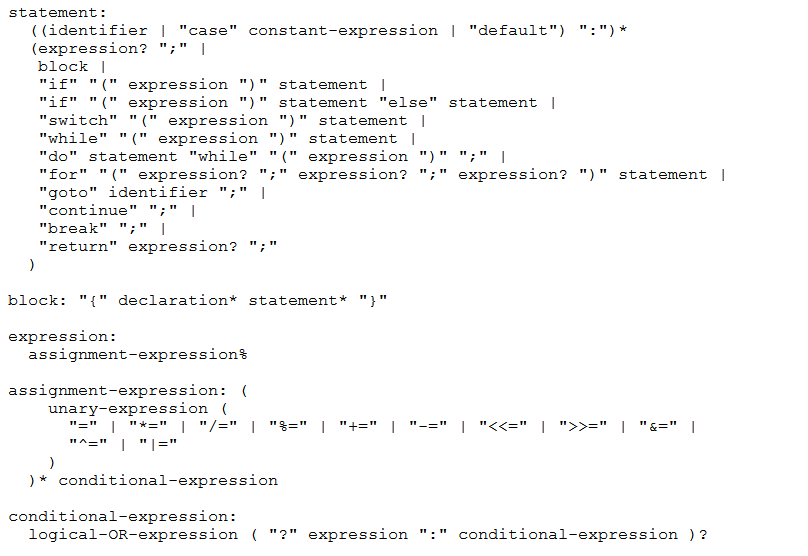 Parse Trees